Music
How can we add interest to a chord sequence?
Miss Charatan
‹#›
Quick quiz:                                                                               
Create as many inversions of a G major triad as you can
D
B
G
‹#›
Crazy - Gnarls Barkley
What is the time signature? (how many beats per bar)


How many different chords are used?

How long does each chord last?
Stretch: notate the bass rhythm
Crazy - two ways
I remember when
I remember, I remember when I lost my mind
There was something so pleasant about that place
Even your emotions have an echo in so much space
Am
C
F
E
I remember when
I remember, I remember when I lost my mind
There was something so pleasant about that place
Even your emotions have an echo in so much space
Am
Find one similarity and one difference about the chords in these two versions. Stretch: what effect does the chord choice have?
Cmaj7
F
Esus4
E
Can you work out these maj7 chords?
F chord = 1, 3, 5 = 
Fmaj7 = 1, 3, 5, 7 =
G chord = 1, 3, 5 = 
Gmaj7 = 1, 3, 5, 7 =
C chord = 1, 3, 5 = 
Cmaj7 = 1, 3, 5, 7 =
What would a 6th chord be?
F = 1, 3, 5 = 
F6 = 1, 3, 5, 6 =
G = 
G6 =
C =
C6=
[Speaker Notes: Stretch - difference between 6 and 7 in terms of sound?
What type of music have you heard these chords in?]
Sus4 chords
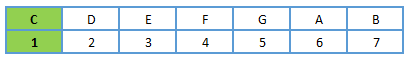 Root
3rd
5th
4th
Normally, we use the root, 3rd and 5th in a chord. 
In a sus4 chord, we take away the 3rd and replace it with the 4th.
Often sus chords are followed by a normal triad - why?
[Speaker Notes: What do you think sus means - stretch]
Add extended chords to your chord sequence.
Simple Chords
Extended Chords
Why am I not making every chord an extended chord?
How did I decide on my extended chords?
Clap these rhythms
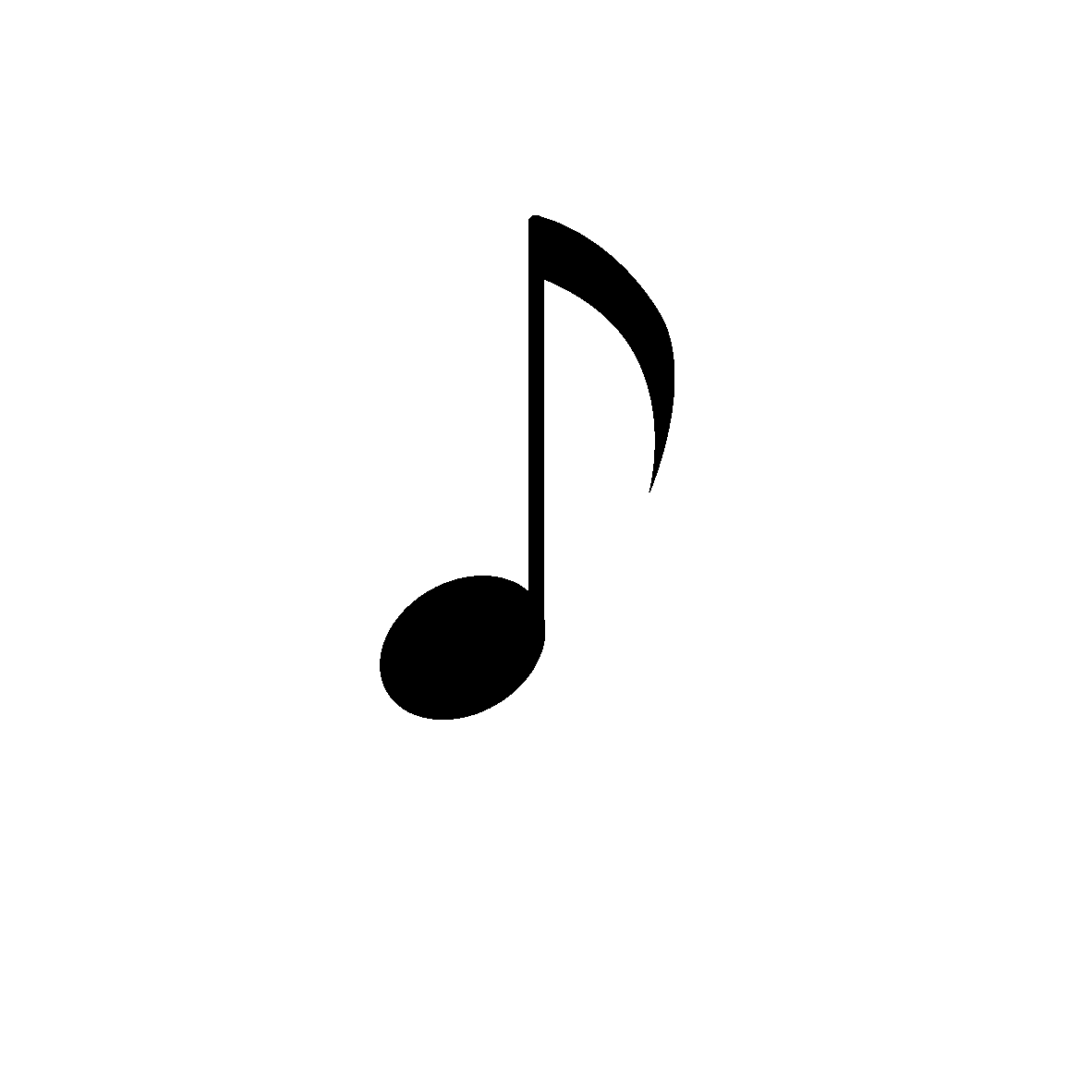 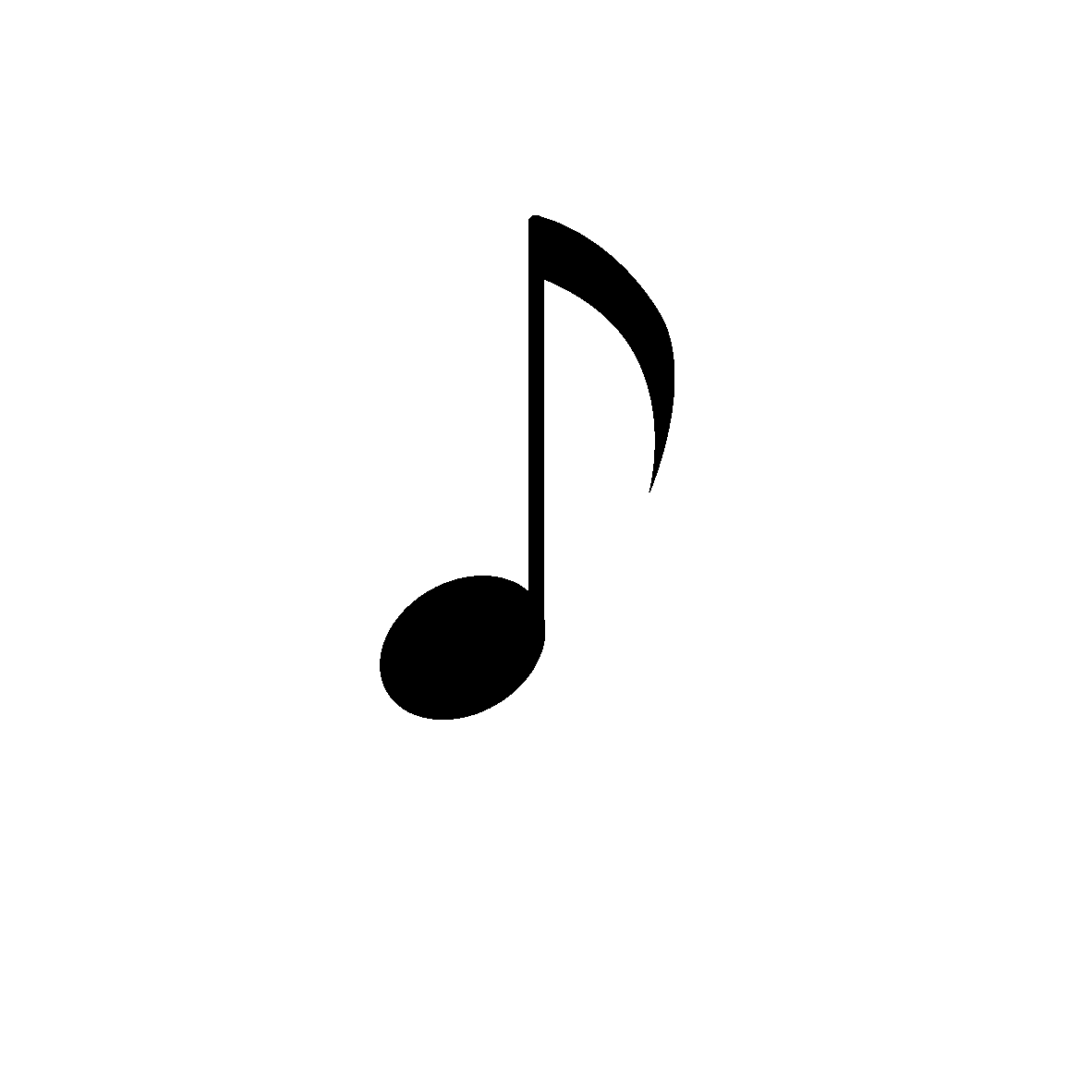 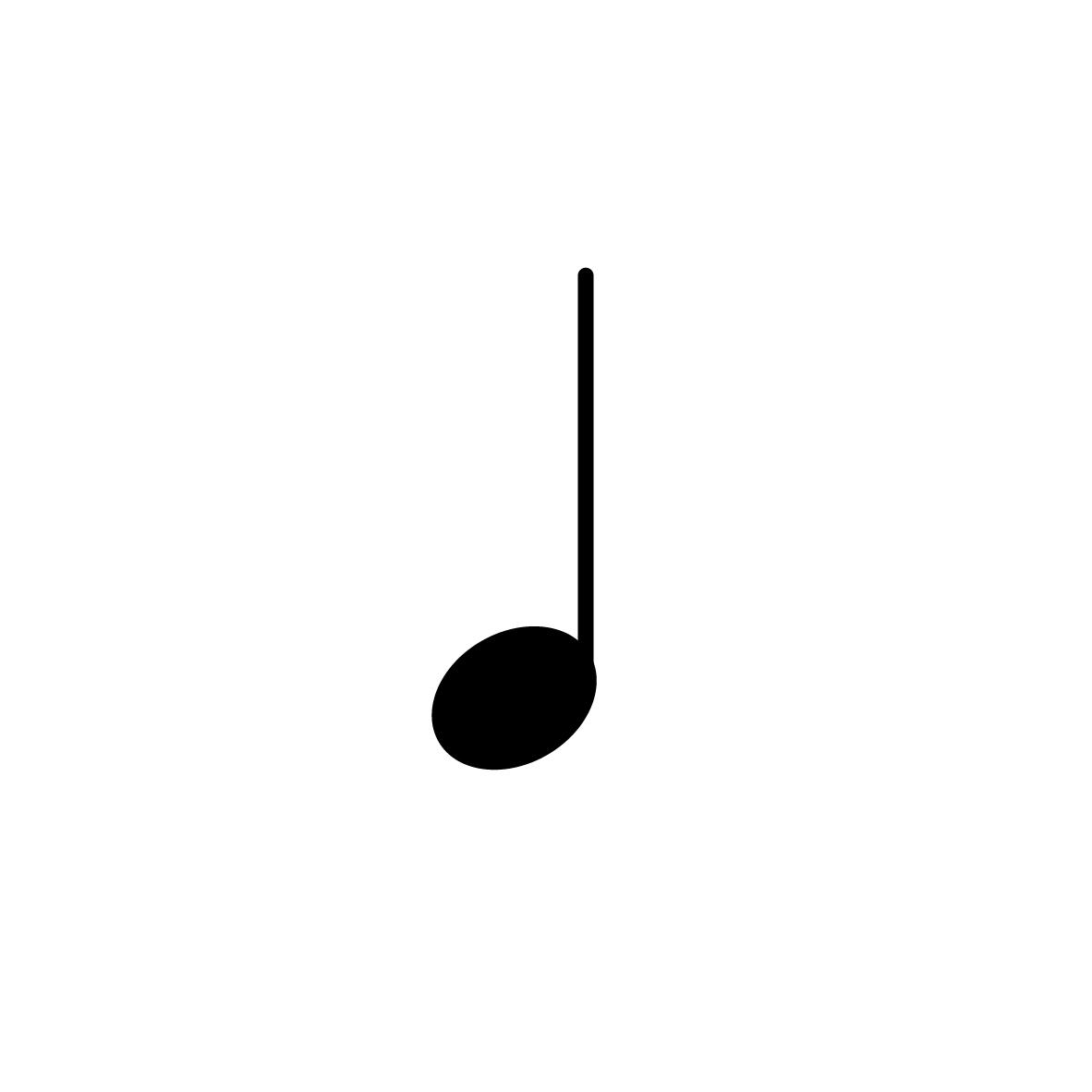 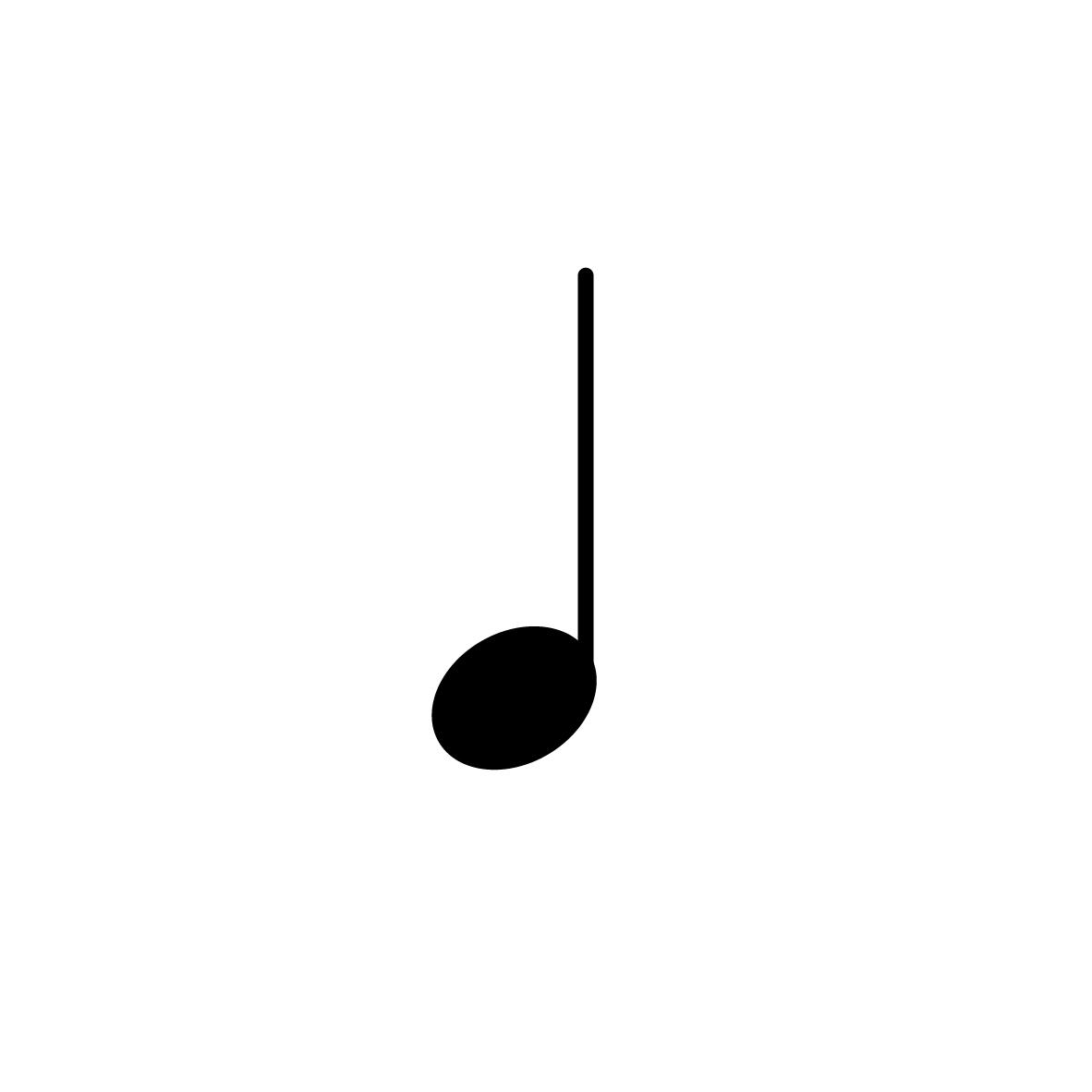 4
4
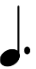 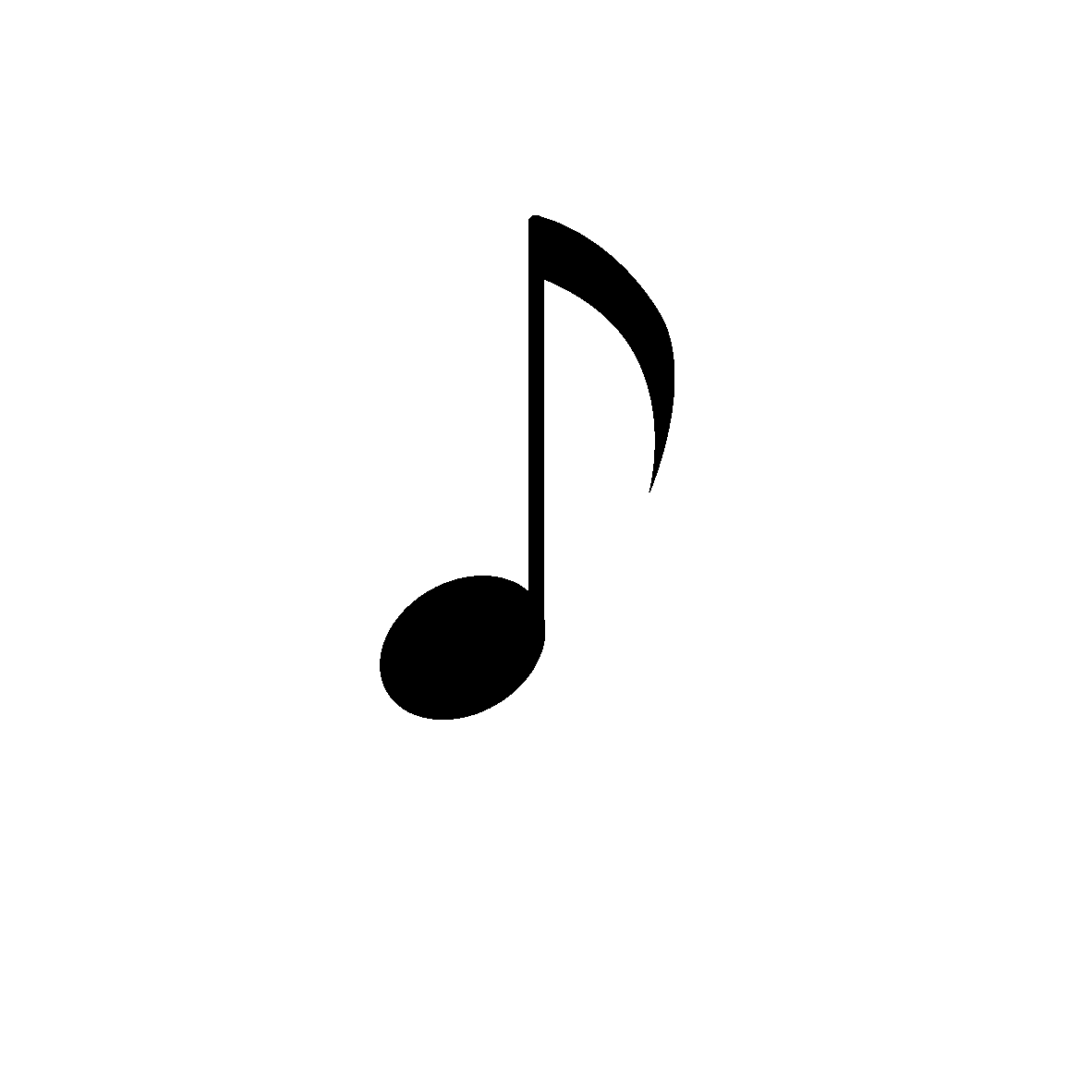 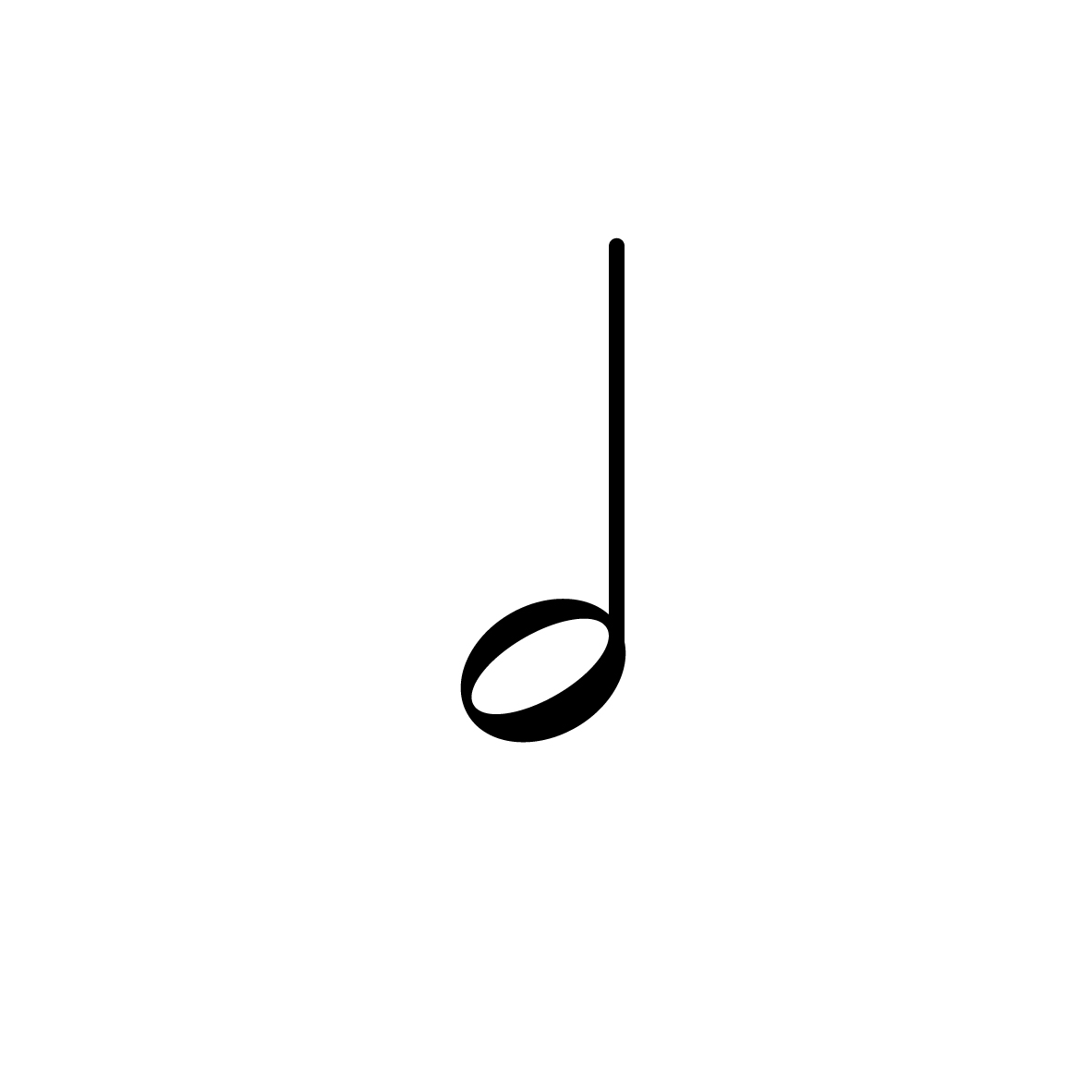 A tie - glues the notes together
4
4
‹#›
[Speaker Notes: First round clapping, then go back and show them how to play on instruments]
Clap these rhythms
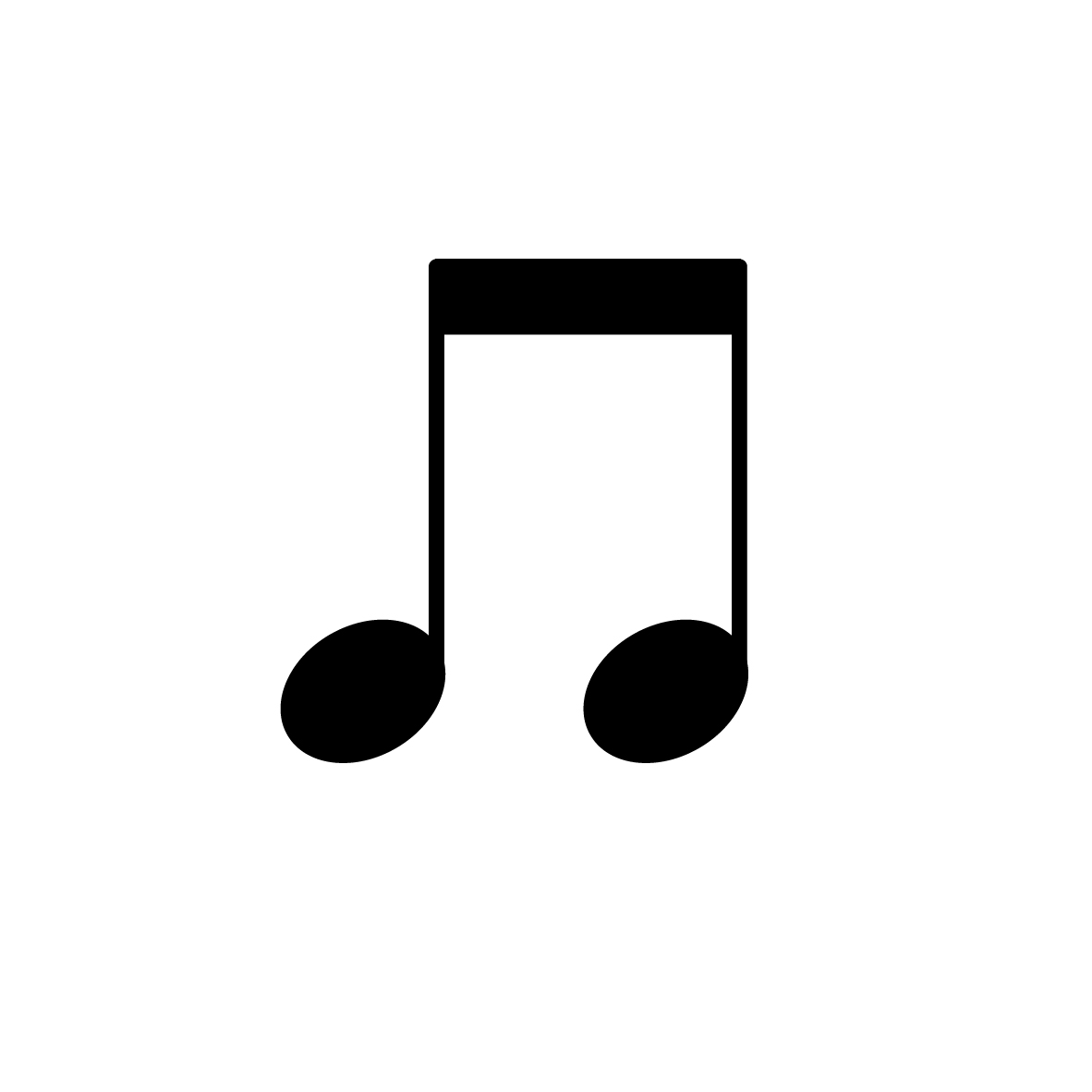 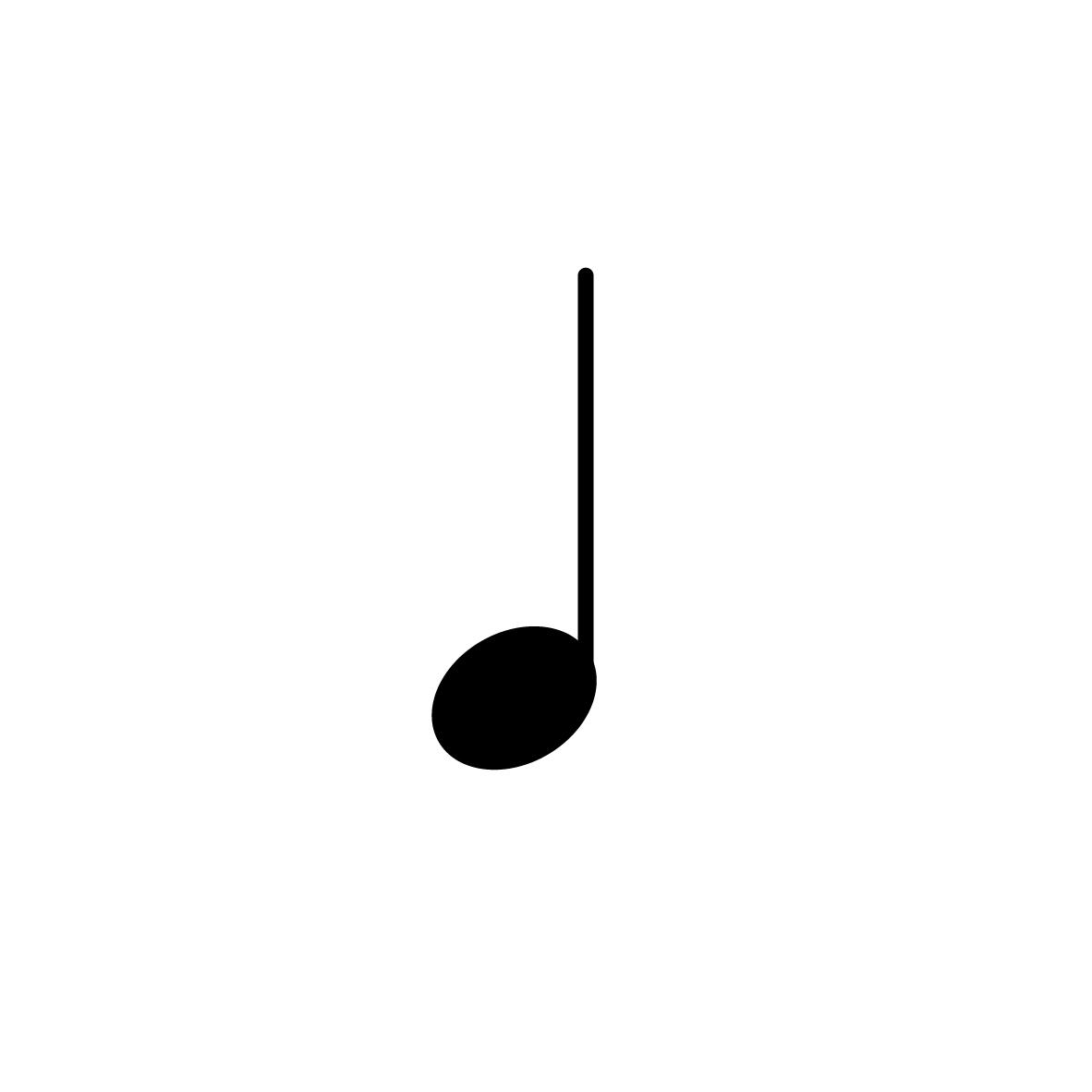 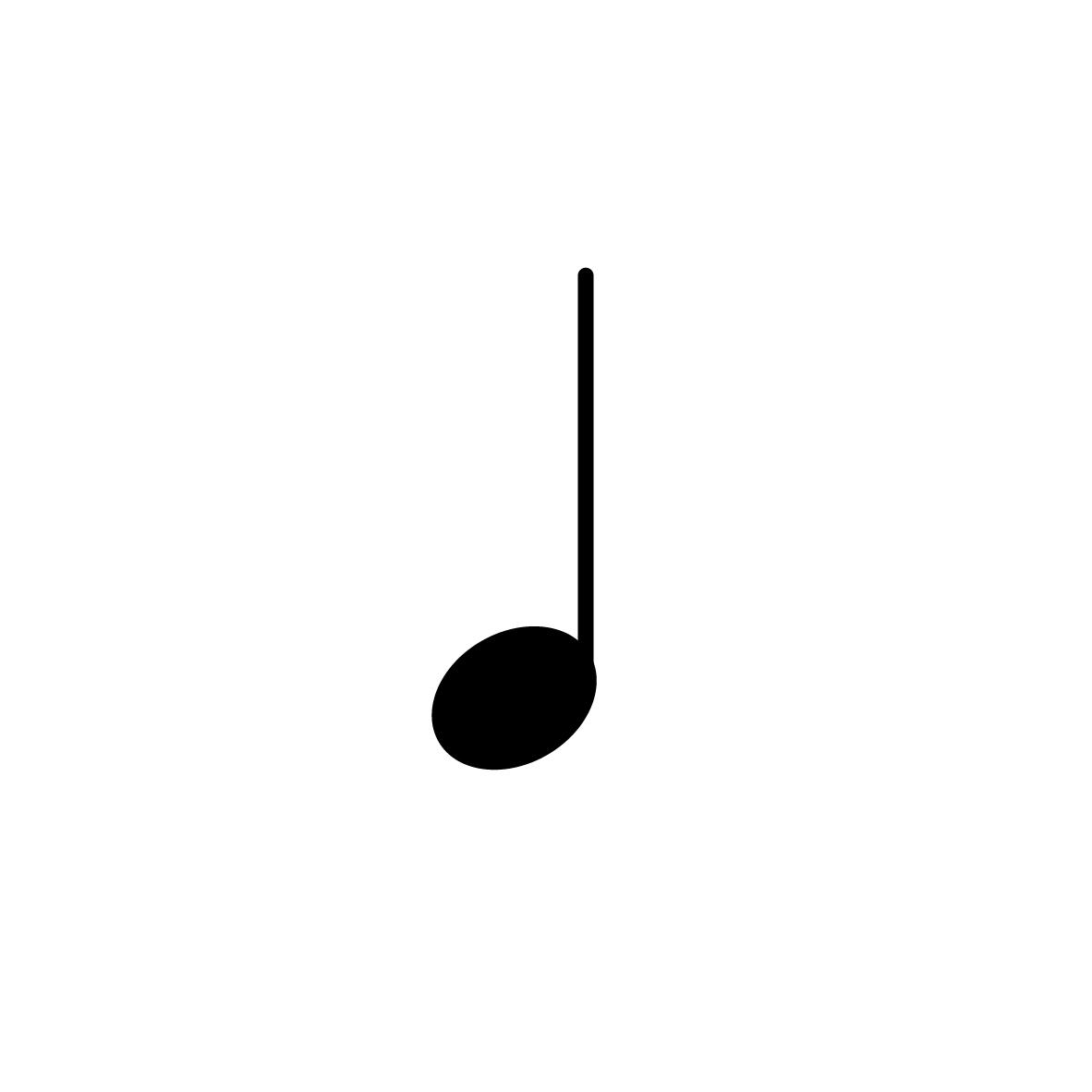 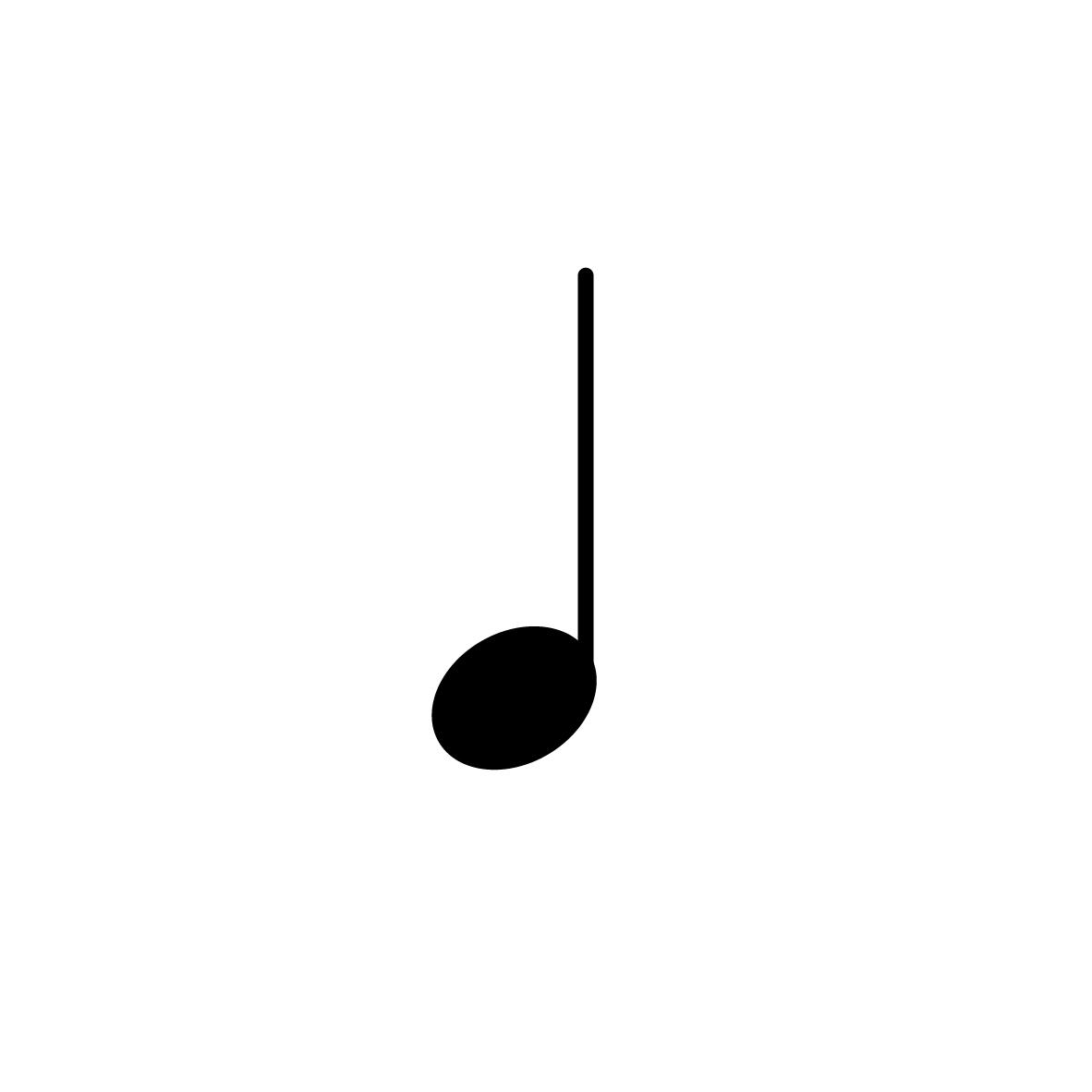 4
4
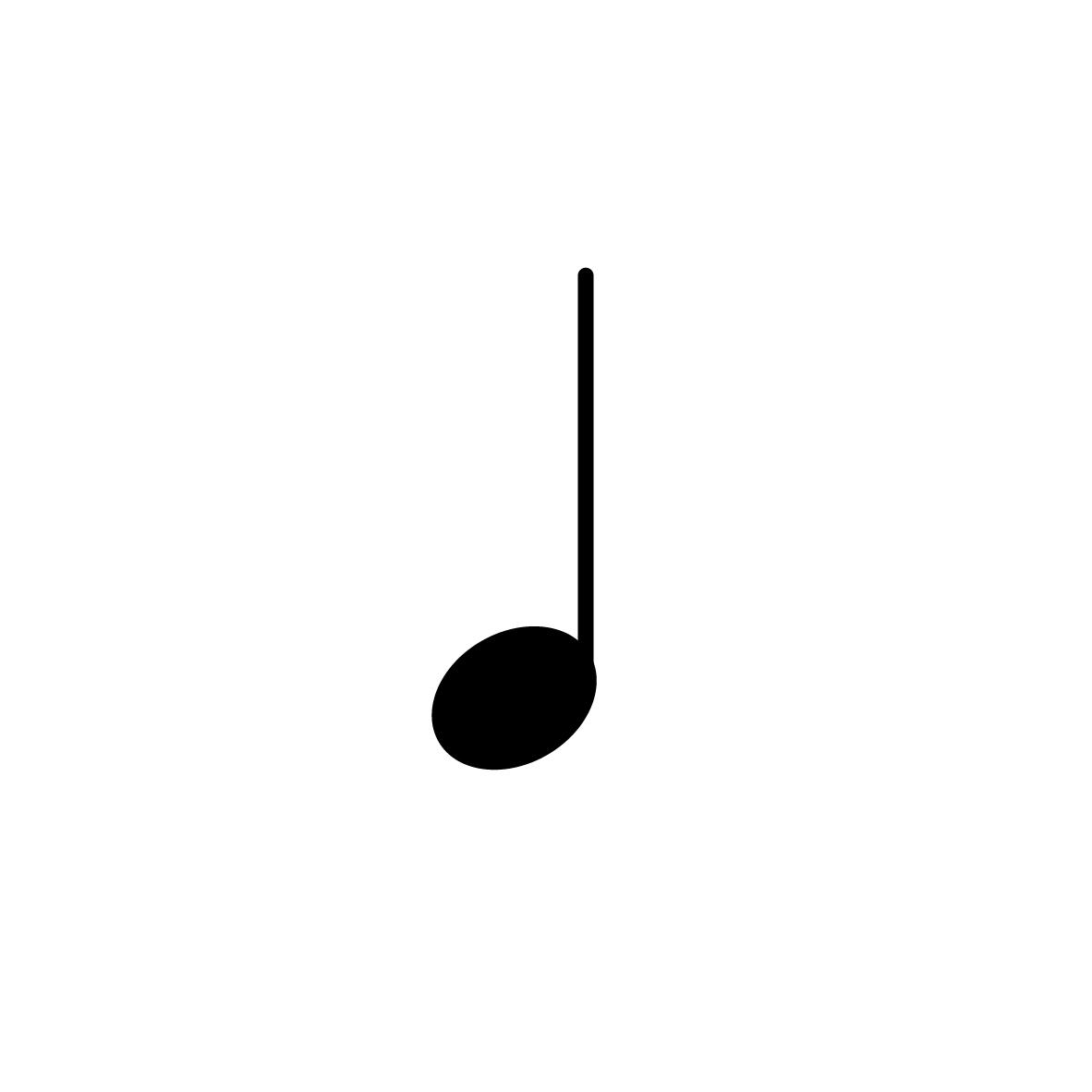 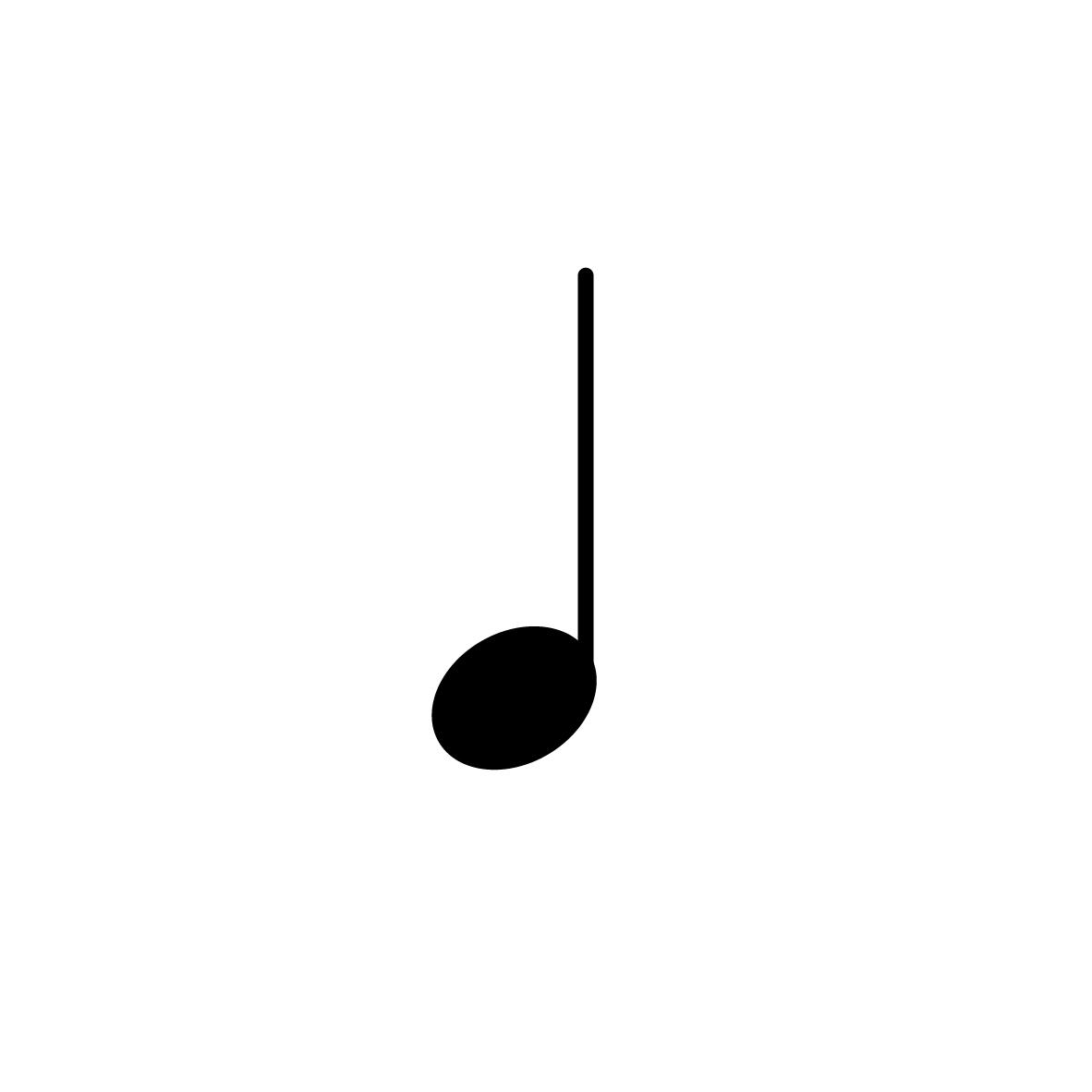 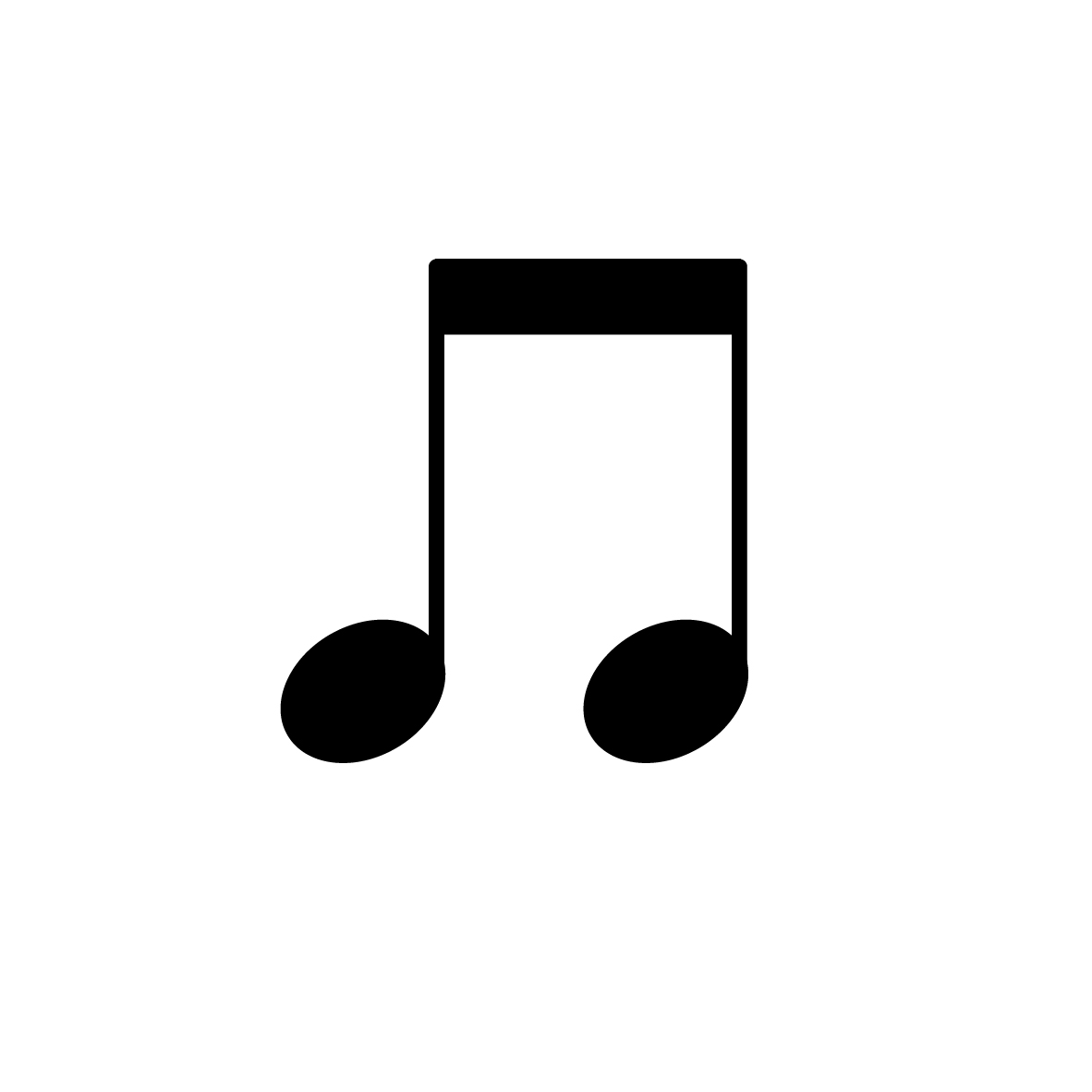 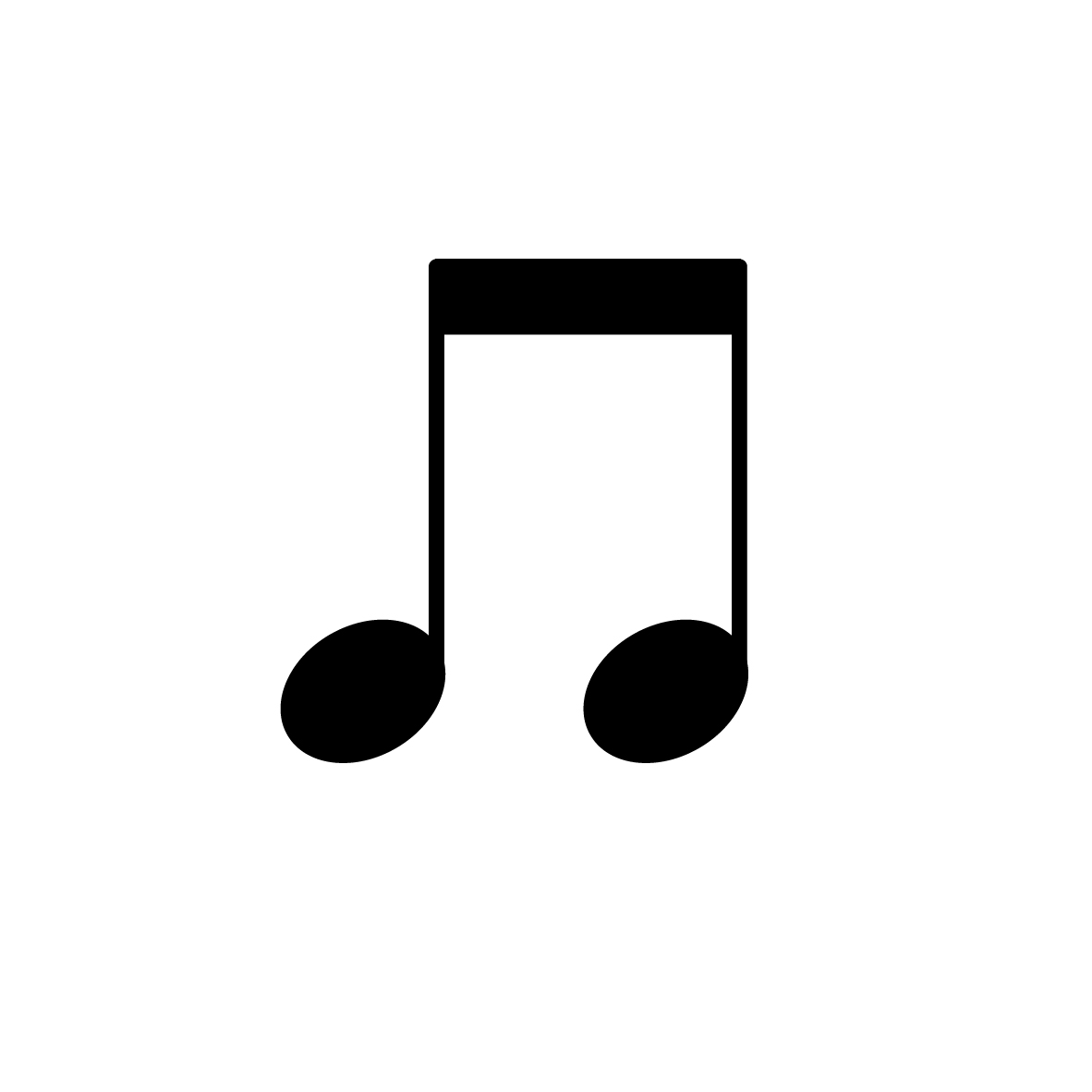 4
4
‹#›
More syncopated rhythms
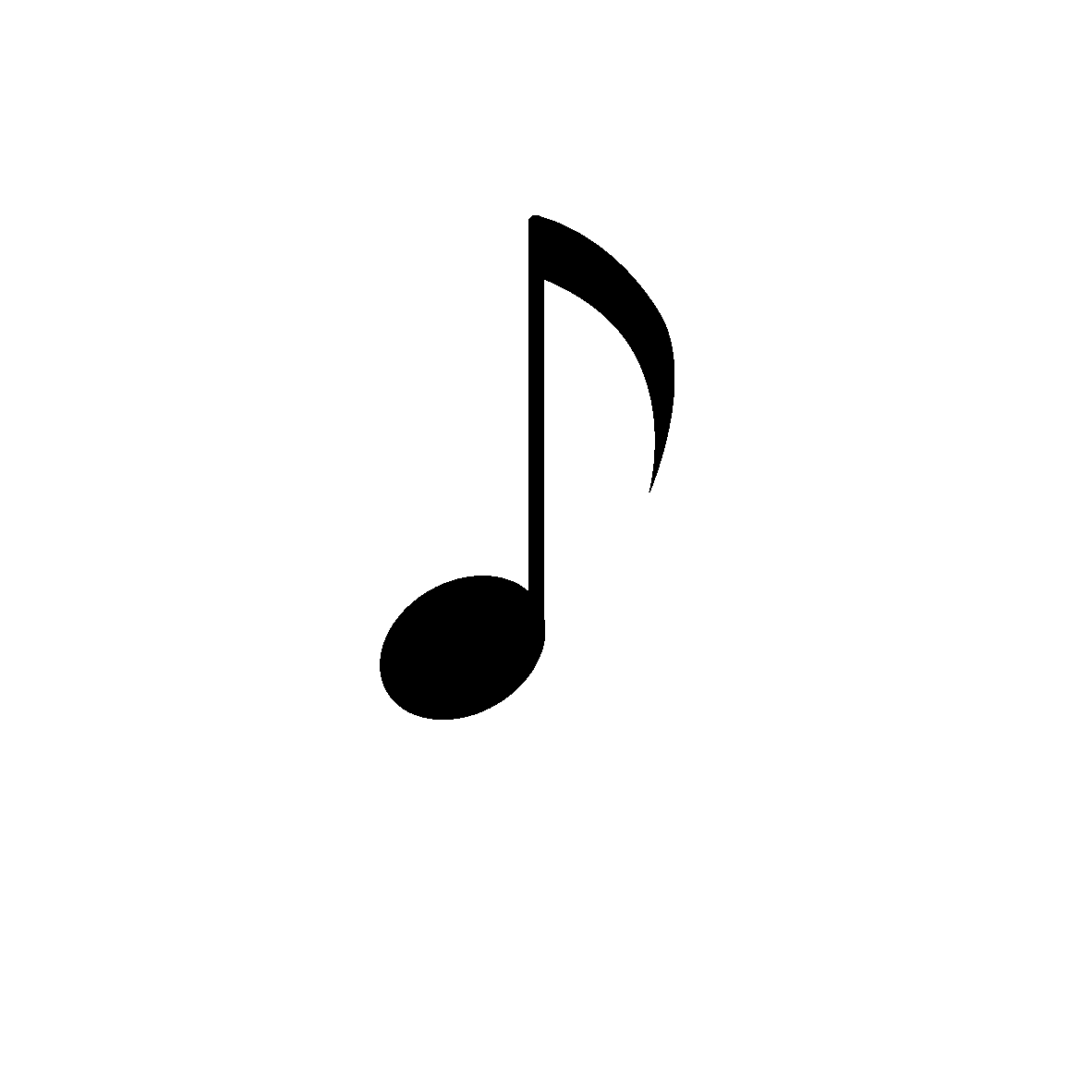 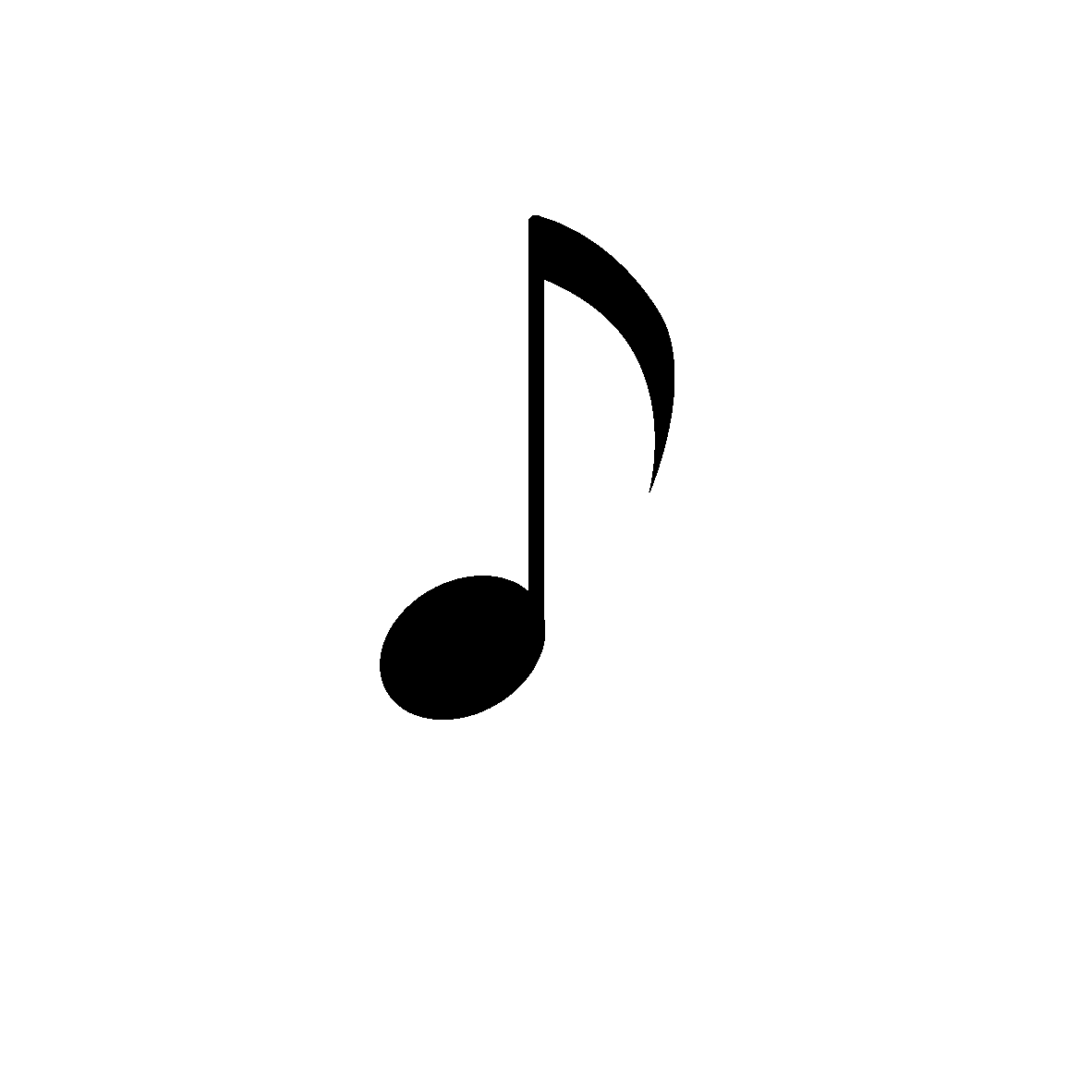 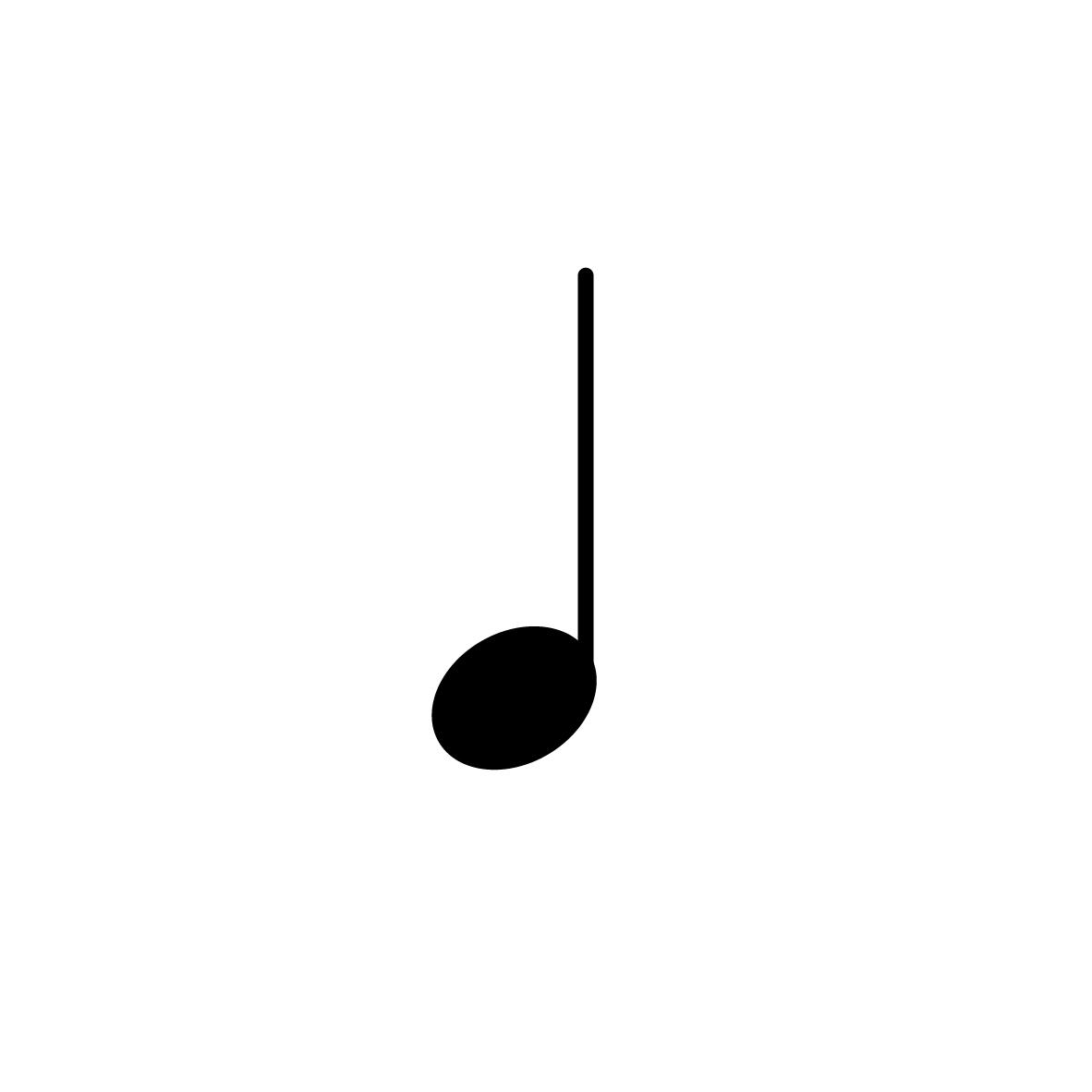 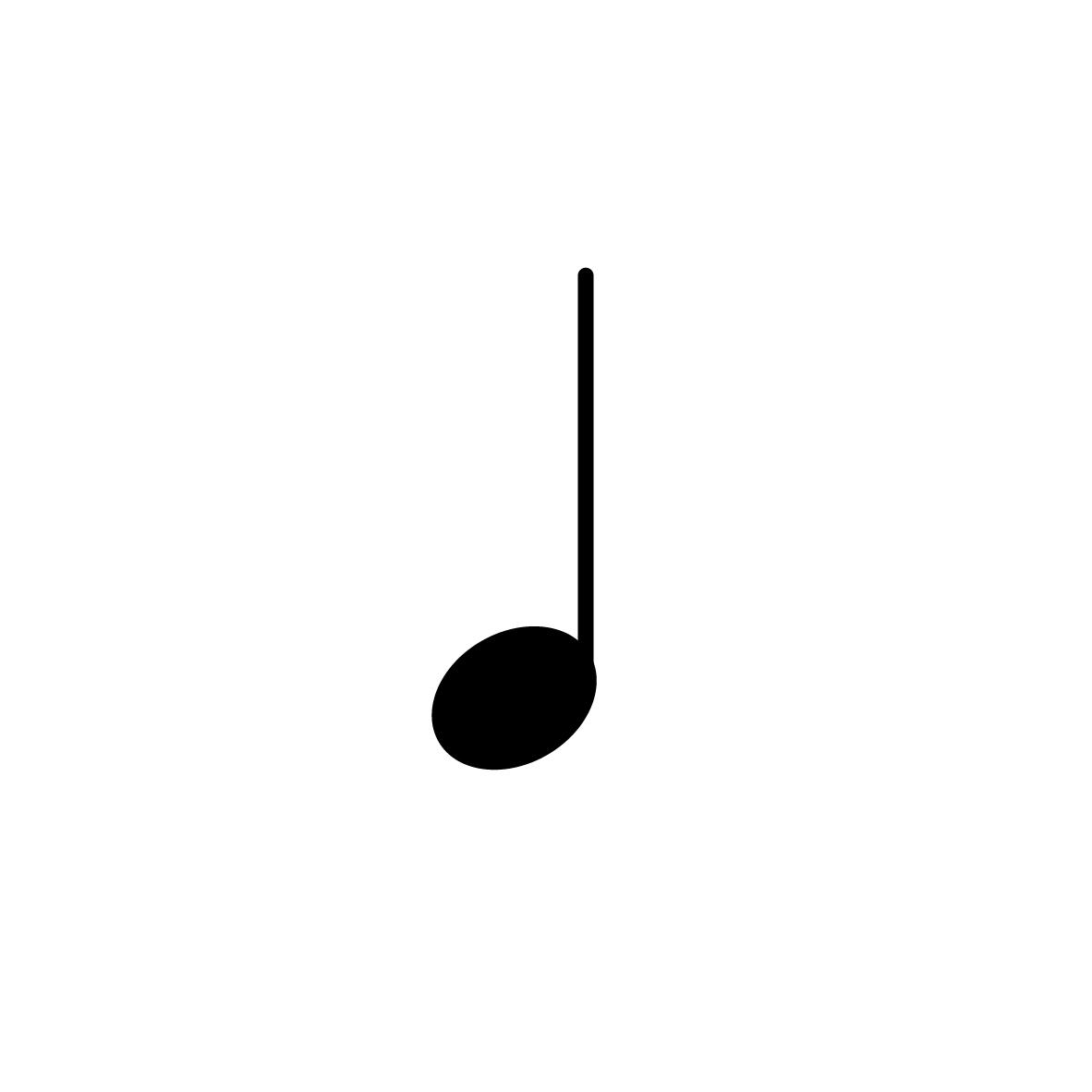 4
4
Dotted rhythm - one short and one long note
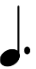 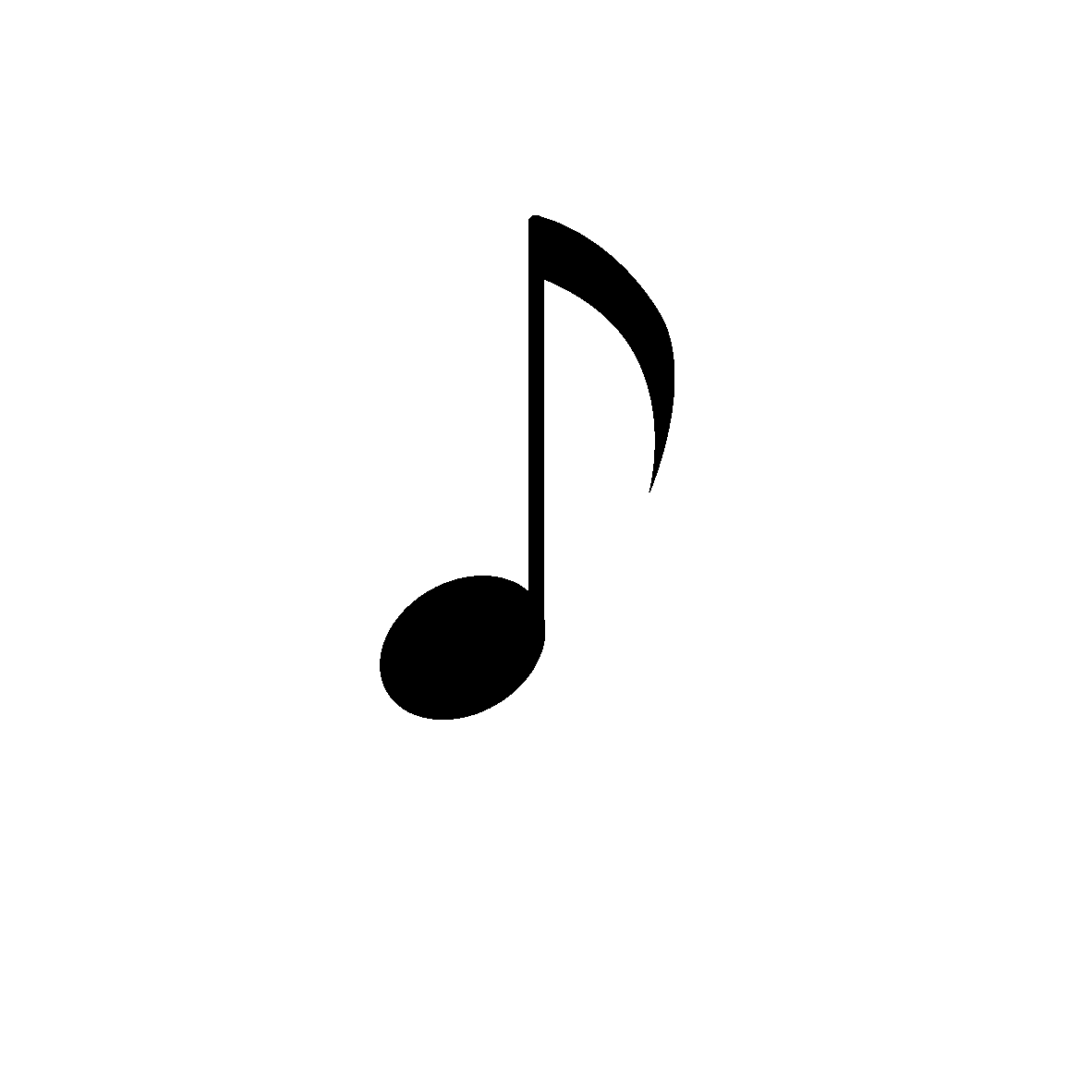 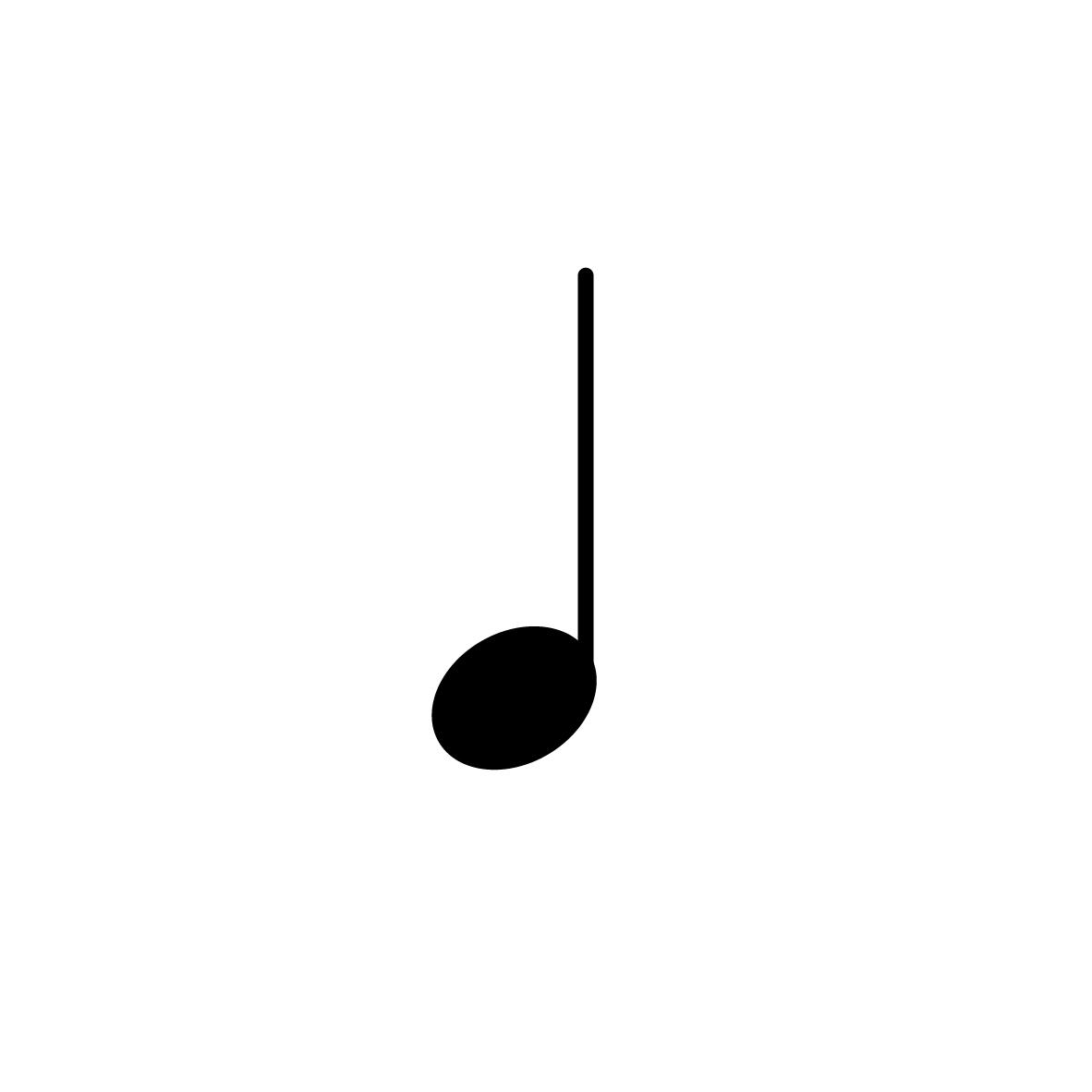 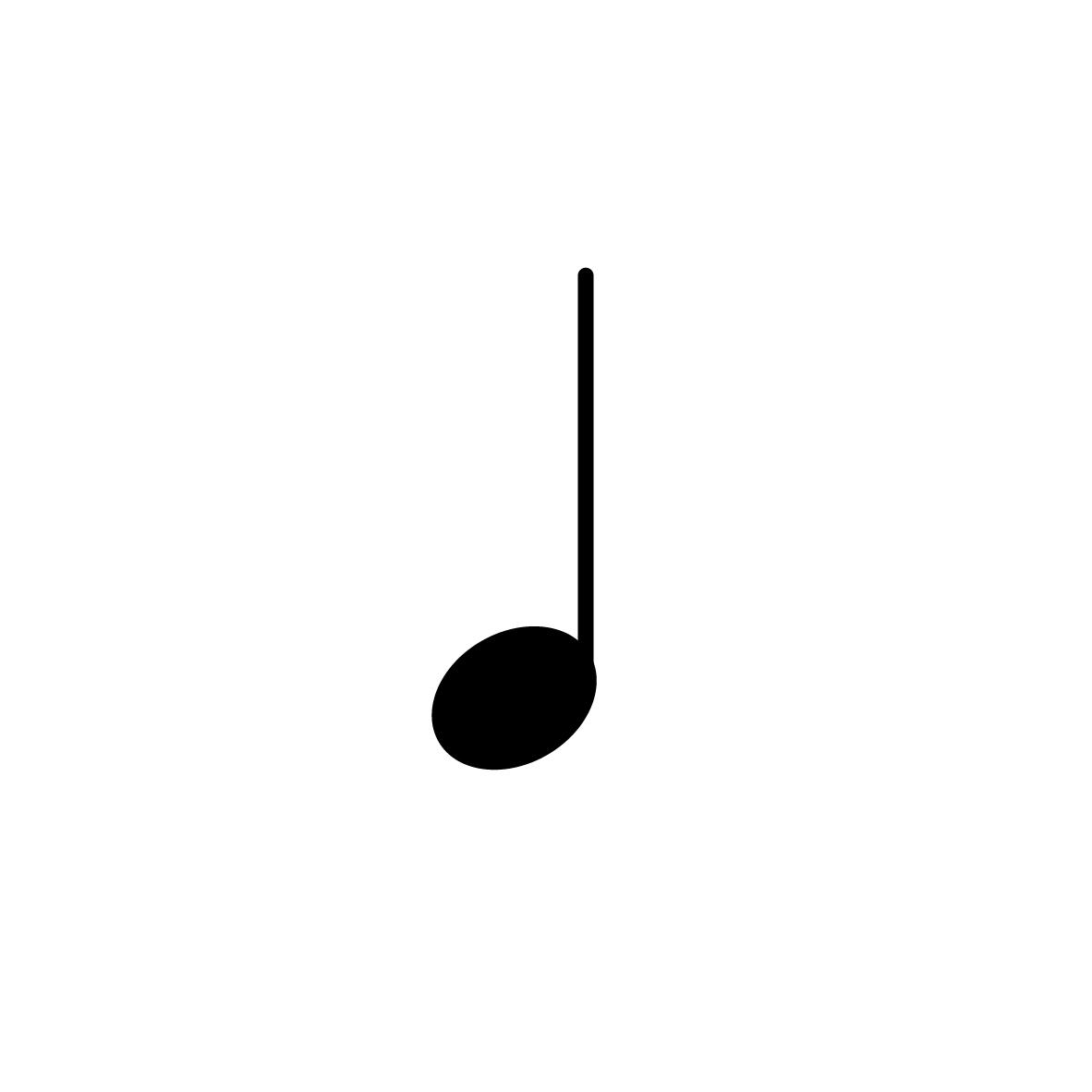 4
4
‹#›
What is a typical song structure? Put the sections in order.
bridge
verse 2
chorus
verse 1
outro
intro
chorus
chorus
‹#›
Listen again to ‘Crazy’ - Verse 1 and chorus in the lesson video. What is different about the accompaniment?
verse 1
chorus
‹#›
Our key question: 
How can we add interest to a chord sequence?
Choose the correct sentences:
You can change the harmonic rhythm.
You can create a 7th chord by adding a 6th to the triad.
You can create a 6th chord by adding a 6th to the triad.
You can create extended chords by stretching out the chords
You can create extended chords by adding pitches
You can make everything faster
You can change the rhythm of the accompaniment
You can break up the chords in the accompaniment
‹#›